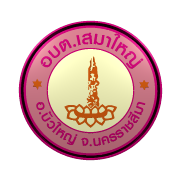 งดรับ
ตราสัญลักษณ์หน่วยงาน
N 
Gift 
Policy
งดให้
ประกาศเจตนารมณ์
เรื่อง “สุจริต โปร่งใส  อบต.เสมาใหญ่ ใสสะอาด 2568” และ “งดรับ งดให้”
 ของขวัญ ของกำนัลทุกชนิดจากการปฏิบัติหน้าที่ (No Gift Policy)
"ผู้บริหารและเจ้าหน้าที่รัฐทุกคนในสังกัดองค์การบริหารส่วนตำบลเสมาใหญ่  พร้อมใจปฏิบัติหน้าที่อย่างเป็นธรรม โปร่งใสตรวจสอบได้และดำรงตนเป็นแบบอย่างที่ดีไม่รับของขวัญของกำนัลและไม่เรียกรับผลประโยชน์ทุกชนิดจากการปฏิบัติหน้าที่"
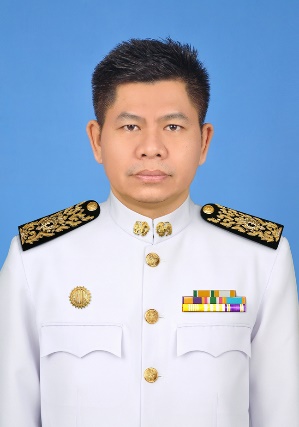 นายอุเทน   ศรีนอก
นายกองค์การบริหารส่วนตำบลเสมาใหญ่
องค์การบริหารส่วนตำบลเสมาใหญ่